資8B
家計簿のイメージ例②
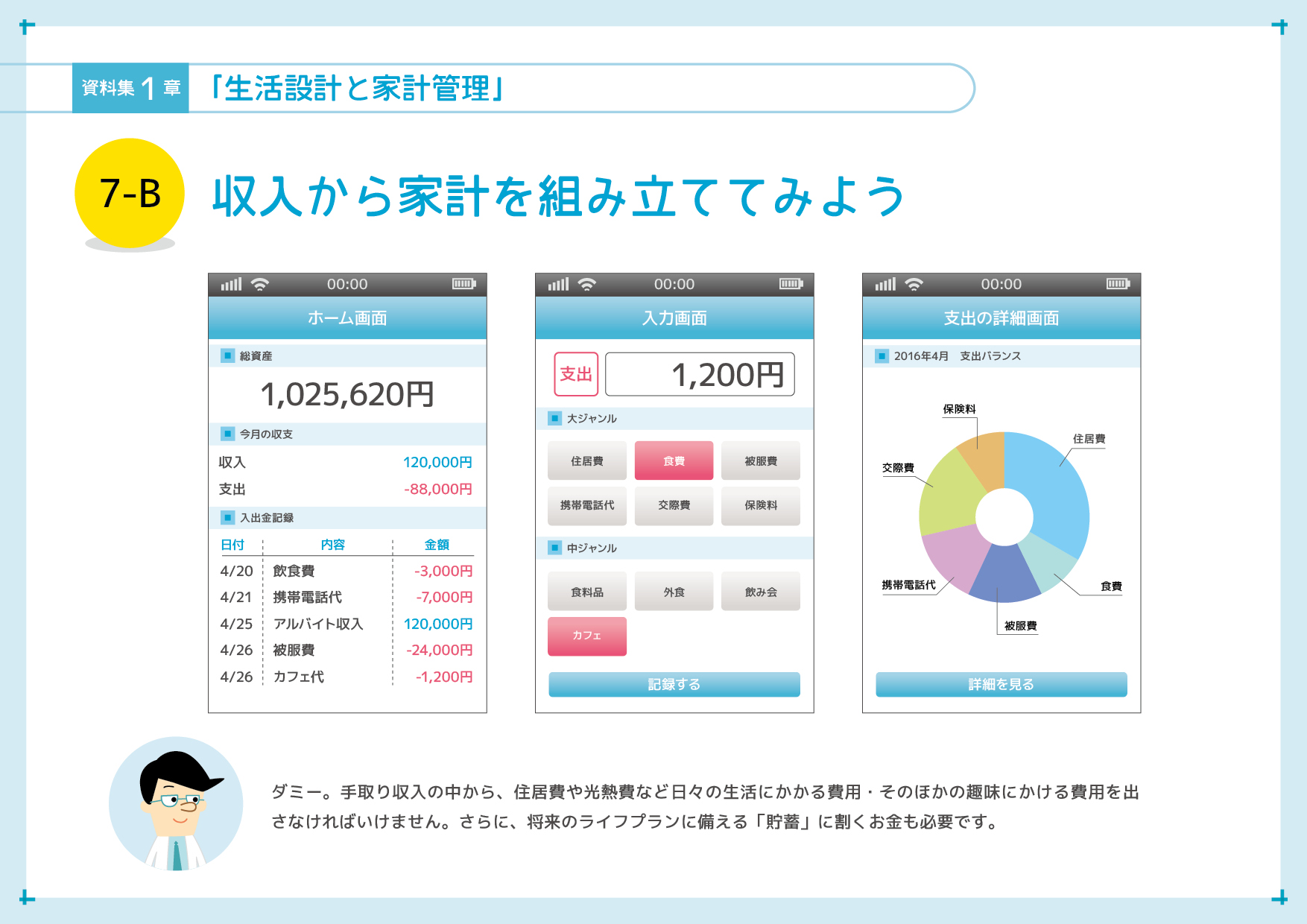 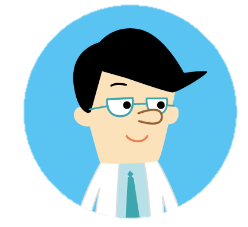 スマートフォンの家計簿アプリには、金額や内容を入力すれば、自動的に収支額が算出されたり、
グラフで表示されたりといった便利な機能があります。